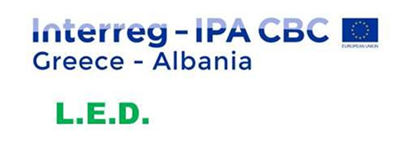 L.E.D
«Leading the way to improve energy efficiency in public schools and propagate the use of Renewable Energy Sources»
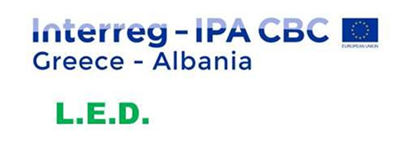 L.E.D
3. ENERGY ANALYSIS
«Leading the way to improve energy efficiency in public schools and propagate the use of renewable energy sources»
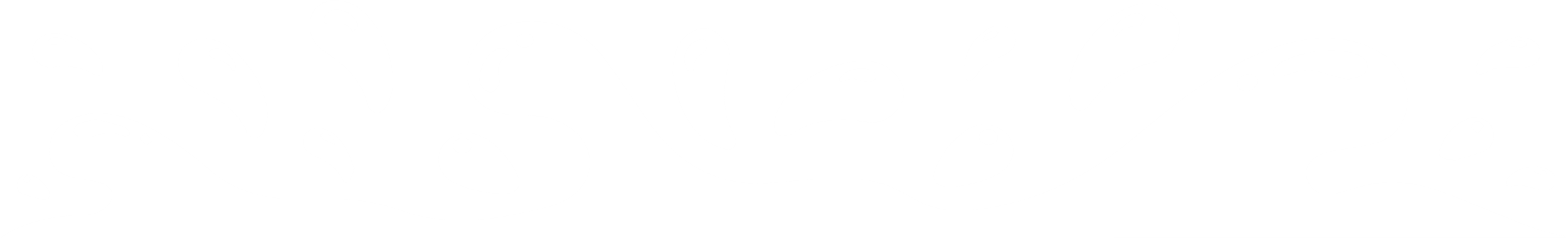 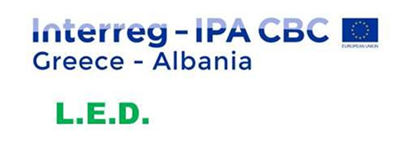 Energy status assessment methods
Contents
01
Ways to improve the energy profile
02
Energy Status Assessment Methods (1)
Methodology for assessing the energy condition of a building based on the procedure of the Ministry of Environment and Energy
Preparation of Energy Inspection
Division of the Building into Thermal Zones
Determination of Building Operating Conditions
These conditions that affect the energy profile of the building installation are:
• The time period and opening hours of the building
• The desired humidity of the room
• The required fresh air
• The level of general lighting of the space.
• Typical hot water consumption.
Due to the size of the building to be inspected, the preparation of the process is required in order to collect the technical data of the building systems and facilities and the detailed planning of the actions that will be carried out.
The correct study of the energy efficiency of the building requires its division into thermal zones and then the collection of the necessary elements separately for each of them. This separation takes place in buildings of the tertiary sector as in the resulting schools, as they consist of spaces that may present different conditions and hours of use / operation.
All the parameters related to the operating conditions of the school buildings are collected, which are required for the calculation of their energy efficiency.
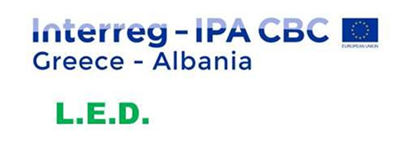 Energy Status Assessment Methods (2)
Internal Thermal Improvements
Geometry of Building and Thermal Zones
The architectural geometric data of the building is one of the most critical factors when calculating its energy efficiency. When discrepancies are found between the architectural plan and the building, the actual elements of the building are taken into account.
The necessary geometric data recorded during the process are the following:
One factor that must be taken into account in building energy efficiency estimates is the internal thermal loads that help reduce the use of standard heating methods and increase the use of cooling methods.
The floor area of the whole building or thermal zones,
The heights of the floors and the total volume of the building under study or the thermal zone,
The external surface of both the vertical and horizontal structural elements of the building or the thermal zone,
The thickness of the external vertical structural elements,
The external dimensions of all the transparent structural elements of the building shell or thermal zone,
The dividing surfaces of the heated areas of the building or the thermal zone.
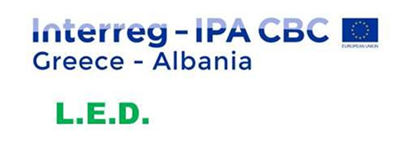 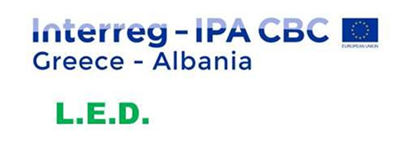 Energy Status Assessment Methods (3)
The data that demonstrate the quality of the construction according to the terms of the Technical Instruction of the Technical Chamber of Greece
The heat transfer coefficient U of the external opaque structural elements of the building shell in contact with the outside air.
The heat transfer coefficient U of the external opaque structural elements of the building shell in contact with the ground.
The heat transfer coefficient U of the external opaque structural elements of the building shell in contact with unheated.
The method of calculating the heat transfer coefficient for each structural element mentioned above,
The heat transfer coefficient U of the transparent surfaces (frames) of the building shell,
The value of the thermal permeability coefficient of the window (UW) can either be calculated in detail or the certified value obtained by the manufacturer can be obtained,
The linear heat transfer coefficient Ψ of all thermal bridges appearing in the building shell.
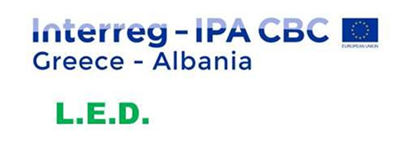 Energy Status Assessment Methods (4)
Determination of Shading Factors
Another factor influencing the energy efficiency of a building is the shading system and in general the shading of the building. The shading to which the building surfaces are subjected and the effects of these shading on the energy efficiency of the building are calculated through the seasonal shading coefficients.
Shading factors of a surface are:
Shading factors from the surrounding area, resulting from either natural or man-made obstacles,
Shading factors due to external additional shades (e.g. arbour).
Recording of Heating Installations
Heating system is anything that produces, distributes and dissipates thermal energy in the building under inspection. The contribution of the heating system to the energy efficiency of the building is calculated by taking into account the coefficient of thermal efficiency of the existing unit (eg boiler), the type of fuel consumption, the operating hours of the system for each season and the electrical assistance systems if any ( eg pump).
Recording Cooling Installations
A cooling system is anything that produces, distributes and dissipates cooling energy in the building under inspection. Everything to do with the cooling system must be recorded and calculated: the energy efficiency index of the refrigeration unit, the type of fuel, the operating hours of the system for each season and the electrical assistance systems if any.
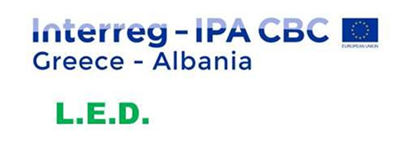 Energy Status Assessment Methods (5)
Recording of Ventilation and Humidification Installations
Ventilation and humidification facilities are usually found in the buildings of the tertiary sector. If there is a ventilation system, the type of ventilation system, the air supply, the power of the fans and the duration of the air supply must be recorded. Respectively, the type of system, the thermal efficiency of the unit and the distribution network and the type of fuel must be recorded.
Recording of Hot Water Installations
The characteristics recorded for the calculation of energy efficiency are:
Power of the installed light bulbs,
Quota of the building covered by natural light,
If there is an automatic control system for luminaires, timers, etc.
If there is a system for removing the thermal load produced by the lighting systems,
If there is a security lighting system,
If there is a backup / emergency system to meet the lighting needs.
The data entered in the energy efficiency calculations concerning the hot water installations are thermal efficiency coefficient, the type of fuel used in the case of the conventional hot water production system, the percentage of thermal load, the thermal efficiency of the hot water storage facilities and the losses of the distribution network.
Recording of Lighting Installations
Especially in large building installations such as schools, lighting systems affect both the level of electricity consumption and their contribution to the heat of the building.
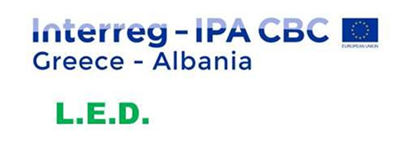 Ways to Improve Energy Profile (1)
Review of technical solutions - Greece
The average energy consumption in schools is between 92 kWh / m2 and 200 kWh / m2 per year, the largest percentage of which is related to heating needs. (CRES)
Extremely high consumption of school buildings despite our country having mild weather conditions.
For the school buildings in the territory, the average annual consumption in the D climate zone reaches 275.48 kWh / m2 while in the A the 142.95 kWh / m2 (P.E.A)
33% of the school buildings for exclusive use in our country were built before 1960, indicating the huge need for retro thermal insulation of the shell. (EL.STAT-2011).
Research on the results of adding RES to the energy balance of schools
The addition of solar panels to buildings in the first climate zone with a biomass system, contributes up to 55% to the production of final consumption for heating.
The addition of PV panels on the roofs of school buildings leads to a reduction of electricity consumption of 21-26% for the first climate zone and up to 77% for the third climate zone
Need for retro thermal insulation of the shell even in those made after 1981 which can lead to an energy saving of 10-30%.
The largest reduction of the annual consumption for heating, ranges between 26-80% with a combination of actions (upgrade of the shell and heating system), depending on the typology of the building.
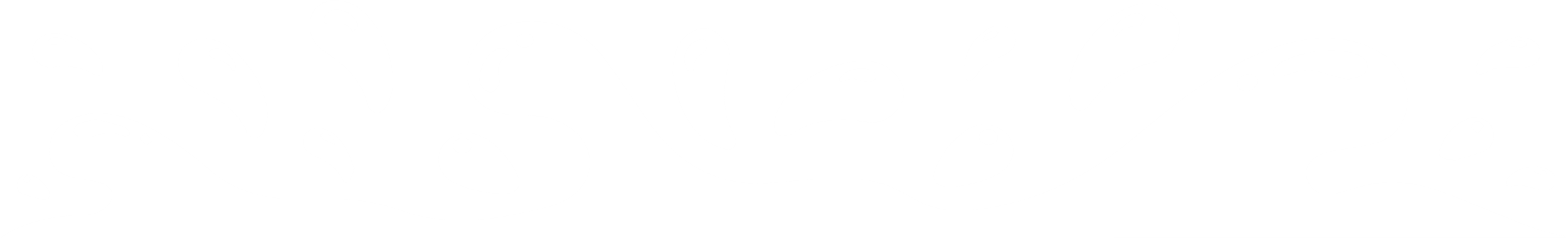 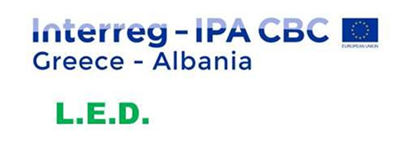 Ways to Improve Energy Profile (2)
Installation of Automatic Thermostat
Installation of More Efficient Lamps
In public school buildings and buildings in the tertiary sector the most common method of lighting is that of the use of compact fluorescent lamps. A suggested application for improving the energy profile of a building is that of replacing lighting fixtures with LED technology lamps.
The replacement of the building thermostats with automatic / programmable thermostats will provide the possibility of optimal management of the heating unit of the building, thus achieving the ideal heating conditions with parallel energy / fuel savings.
The advantages of installing automatic thermostats are:
The advantages of these LED lamps are:
Minimize financial costs. The use of an automatic thermostat allows the appropriate temperature to be maintained automatically, so that there is consumption only if required to maintain the target temperature, thus optimizing fuel consumption.

Adaptation to daily needs. The ability to program them according to the needs during the day and the temperature fluctuations that occur.

Adjustment to thermal zones. An automatic network of thermostats enables the adjustment of the heating needs for each thermal zone, thus providing the optimal management of the heating needs in all the individual areas of the building.
Consumption of up to 50% less electricity,

Reduced heat emissions up to 90%,

Increased lifespan by 30-50 times compared to conventional light bulbs,

Almost negligible infrared emissions,

Reduced environmental burden as they are recyclable and do not require special handling.
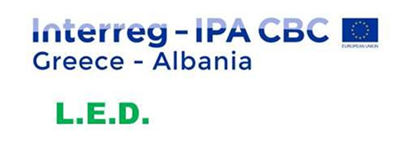 Ways to improve energy profile (3)
Improvement of Thermal Insulation
Installation of photovoltaic panels
Improving insulation refers to both the insulation of the building as a whole in order to reduce heat loss to the surrounding area and the individual systems of the building that show increased losses such as heating pipes.

Also, in case of thermal facade installation, the building will benefit from the aesthetic improvement that it will present, while depending on the thermal insulation material that will be selected, the shell can now also function as sound insulation.
The installation of photovoltaic panels in large buildings, such as schools, is an excellent solution to improve their energy profile by providing a number of advantages such as:
The advantages of photovoltaic panels are:
Improving the energy footprint of the building,
Reduction of electricity consumption costs,
Ability to apply them anywhere regardless of the location of the building,
Low unit maintenance costs.
THANK YOU!
«Leading the way to improve energy efficiency in public schools and propagate the use of Renewable Energy Sources»